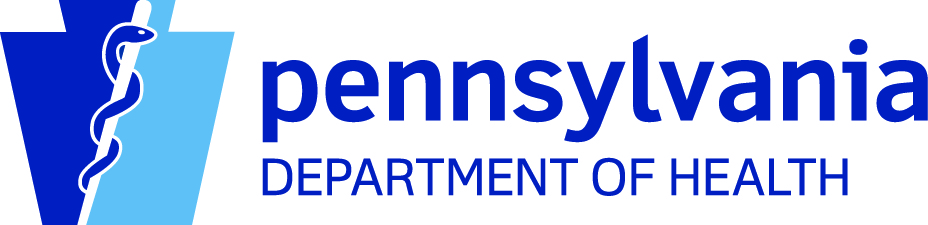 Acronyms:
HAIP Division – Pennsylvania Department of Health(PA DOH), Bureau of Epidemiology, Healthcare Associated Infection Prevention (HAIP) Division, Infection Control (IC) Plan Review Team
IP – Infection Preventionist
POC – Interim Point of Contact
Checklist – Infection Control Plan Submission Checklist
Reviewer – Assigned HAIP Division IC Plan Review Team Member
Version 1.0 approved 12/06/23: CD/AR
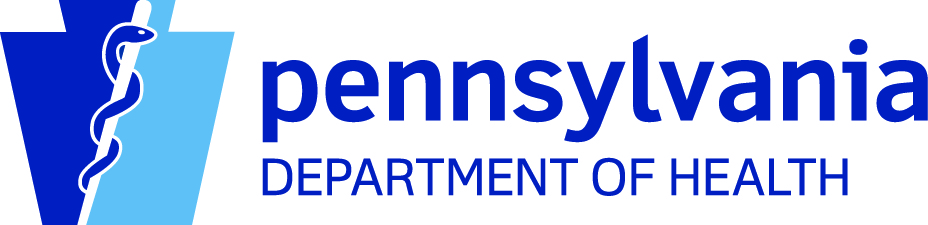 Version 1.0 approved 12/06/23: CD/AR